DESIGN  RX  FORM  (CROWN & BRIDGE)
▢ NEW CASE
▢ OLD CASE REF. #____________
CEBU DENTAS INTERNATIONAL INC.
 
2nd Floor Unit 204 TGU Tower, Cebu IT Park, Apas Cebu City, 6000
Tel                                              E-mail
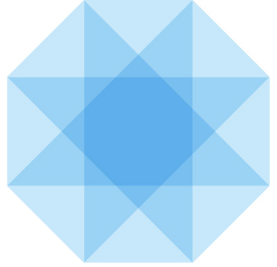 MARGIN DESIGN 



       Metal anterior margin type                 Metal posterior margin type

  PONTIC DESIGN


   
      Sanitary         Conical           saddle            ovate     modified ridge lap
  ＊Standard design if an option is not selected.
  INTERPROXIMAL CONTACT
      ◯ Heavy     ◯ Medium     ◯ Light

  OCCLUSAL CONTACT
      ◯ Tight       ◯ Light          ◯ Out

  REQUEST
Company Name :                                     Patient Name :  
RX Date :                                                 Order No. :
Finish Date :                                             SEX : M / F
                                                                 Age :
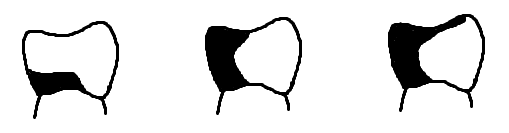 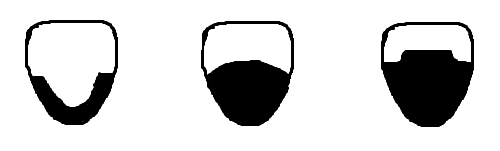 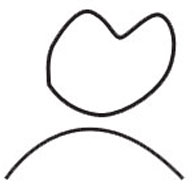 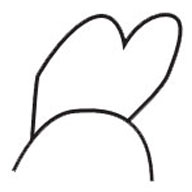 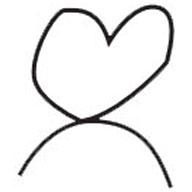 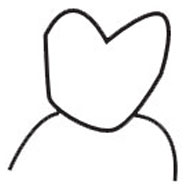 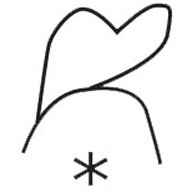 TURNAROUND TIME
　◯ 12 HOURS             ◯ 24 HOURS
ITEMS ENCLOSE
   ◯ Scan Data              ◯ Picture              ◯ Other 
INSTRUCTIONS

      Tooth Numbers : Please circle single unit(s) and bracket splinted units.

          1     2     3     4     5     6     7     8          9    10    11    12    13   14   15   16
          
         32   31   30   29   28   27   26   25        24   23    22    21    20   19   18   17

        Restoration  :

         ◯ Crown                ◯ Bridge               ◯ Inlay/Onlay
        ◯ Veneer               ◯ Coping              ◯ Implant          ◯ Denture


      Material  :

           ◯ Metal                 ◯ Zirconia
       
       Implant Type  :
        
          ◯ Cement               ◯ Screw